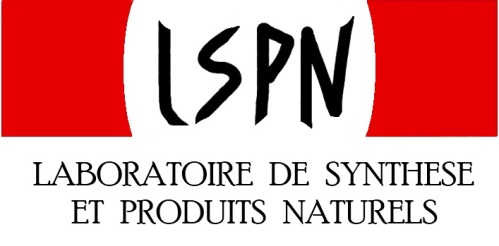 N-Heterocyclic carbenes :A powerful tool in organic synthesis
Thomas BUYCK
PhD Student in Prof. Zhu Group, LSPN, EPFL
Frontiers in Chemical Synthesis
June 6th, 2011
Questions
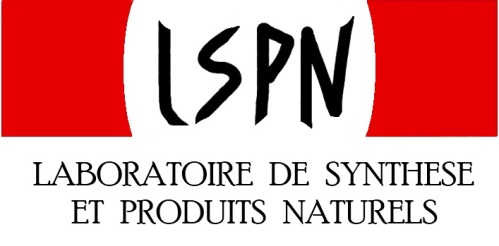 Why is this type of catalysis important ?


What is the name of the reactive specie in all the presented reactions ?
2
Plan
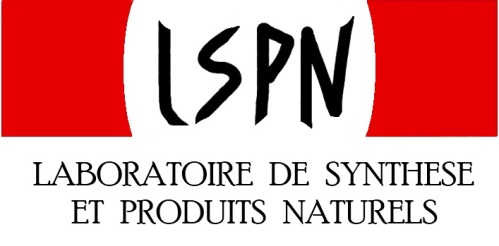 Introduction


Benzoin condensation and Stetter reaction

Homoenolate reactivity

Miscellanous reactions
3
Introduction
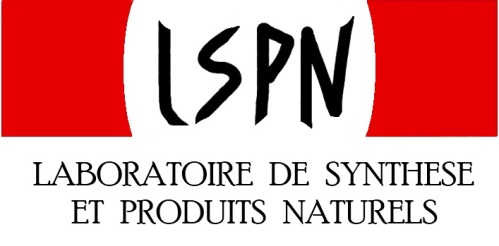 N-Heterocyclic carbenes
Alternative to metal catalysed reactions

Cheaper and more environment friendly


New field in organic chemistry
4
Introduction
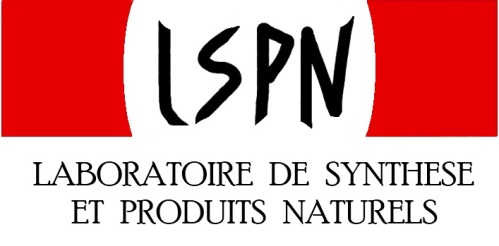 Explosion in this field during the last decade
5
Introduction
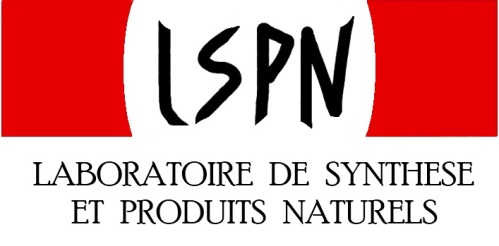 Multigram scale synthesis of carben by Enders
Commercially available from Acros® 195 CHF/g
6
D. Enders, Synthesis, 2003, 1292-1295
Benzoin Condensation
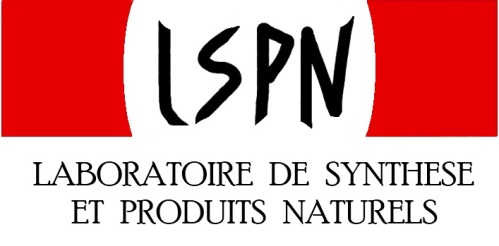 Autocondensation of benzaldehyde
F. Wöhler, J. Liebig, Ann. Pharm., 1832, 3, 249-282 ; T. Ukai, J. Pham Soc. Jpn, 1943, 63, 296-300
7
R. Breslow, J. Am. Chem. Soc., 1958, 80, 3719-3726
Benzoin Condensation
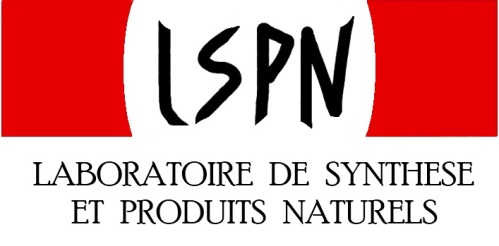 Creation of a stereogenic center
How to control the selectivity of this reaction to obtain a single enantiomer ?
D. Enders, T. Balensiefer, Acc. Chem. Res., 2004,  37, 534-541
8
Benzoin Condensation
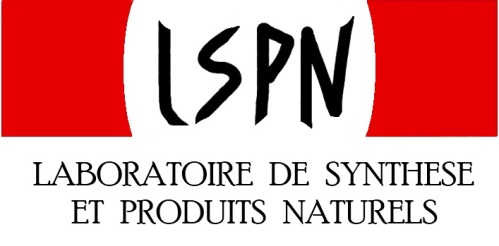 Enantiomeric version
First example in 1966 by Sheehan
J. Sheehan, J. Am. Chem. Soc., 1966, 88, 3666-3667
Enders published in 2002 a more efficient method
9
D. Enders, Angew. Chem. Int. Ed., 2002, 41, 11743-1745
Benzoin Condensation
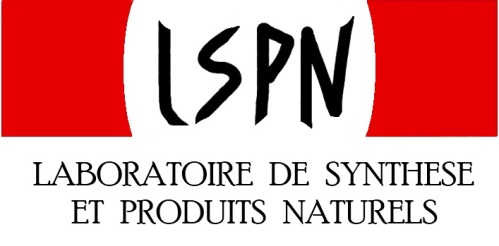 Enantiomeric version
10
D. Enders, Angew. Chem. Int. Ed., 2006, 45, 1463-1467 ; K. Suzuki, Angew. Chem. Int. Ed., 2006, 45, 3492-3494
Stetter reaction
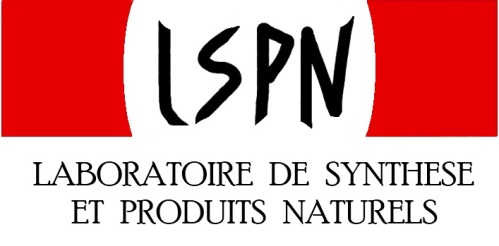 In the early 70’s Stetter described a new reaction usefull to create 1,4 dicarbonyl
Catalyst : 	
CN-  (1973)
Thiazolium salt  (1976)
11
H. Stetter, Angew. Chem. Int. Ed., 1973, 12, 81 ; H. Stetter, Angew. Chem. Int. Ed., 1976, 15, 639-712
Stetter reaction
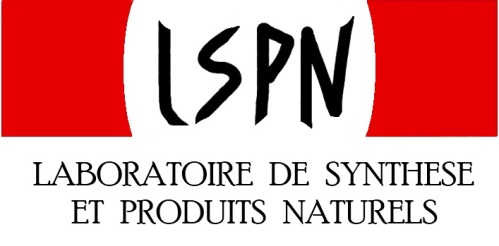 Enantiomeric version
First example in 1996 by Enders
Model explaining the facial selectivity
12
D. Enders, Helv. Chim. Acta., 1996, 79, 1899-1902
Stetter reaction
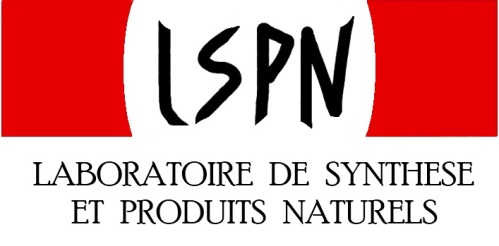 Enantiomeric version
The second example is published only in 2002 by Rovis
13
T. Rovis, J. Am. Chem. Soc., 2002, 124, 10298-10299 ; T. Rovis, J. Am. Chem. Soc., 2005, 127, 6284-6289
Stetter reaction
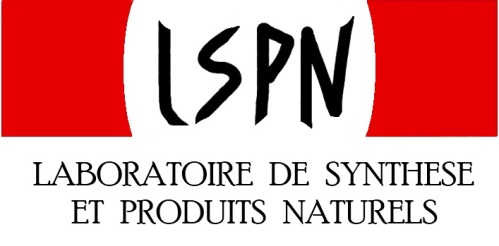 Extension of the scope
Merck published in 2001 an Aldehyde-Imine Cross-Coupling
J. A. Murry, D. E. Franz, J. Am. Chem. Soc., 2001, 123, 9696-9697
Enantiomeric version is described by the group of Miller in 2005
14
S. J. Miller, J. Am. Chem. Soc., 2005, 127, 1654-1655
Stetter reaction
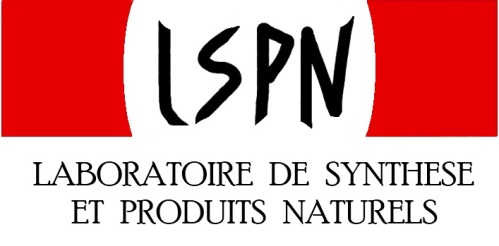 Extension of the scope
Sila-Stetter reaction
K. A. Scheidt, J. Am. Chem. Soc., 2004, 126, 2314-2315
Addition of acylsilanes to Imines
15
K. A. Scheidt, Org. Lett., 2004, 6, 4363-4366
Stetter reaction
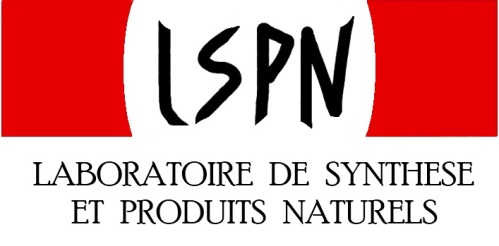 Extension of the scope
Keto carboxylate as acyl anion precursor
Generation of acyl anion equivalent
16
K. A. Scheidt, J. Am. Chem. Soc., 2005, 127, 14675-14676
Homoenolates
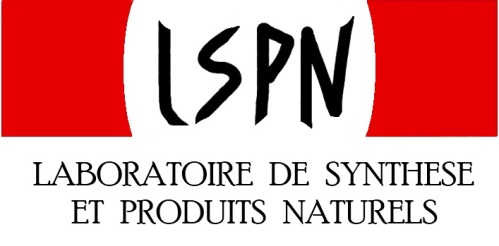 In 2004, Glorius and Bode reported independently a new reaction
17
F. Glorius, Angew. Chem. Int. Ed., 2004, 43, 6205-6208 ; J. Bode, J. Am. Chem. Soc., 2004, 126, 14370-14371
Homoenolates
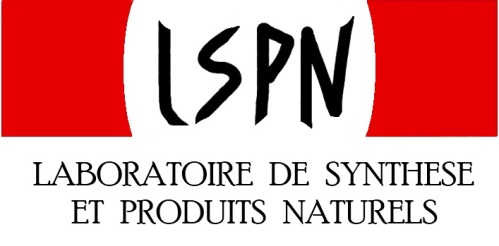 Homoenolate formation
18
F. Glorius, Angew. Chem. Int. Ed., 2004, 43, 6205-6208 ; J. Bode, J. Am. Chem. Soc., 2004, 126, 14370-14371
Homoenolates
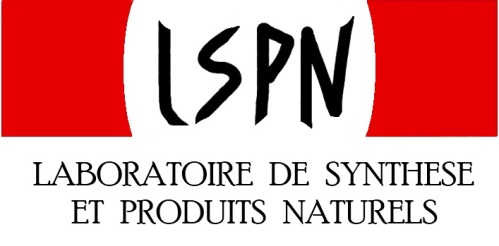 Mechanism for the lactone formation
Enantiomeric version but with only 25% ee
19
F. Glorius, Angew. Chem. Int. Ed., 2004, 43, 6205-6208 ; J. Bode, J. Am. Chem. Soc., 2004, 126, 14370-14371
Homoenolates
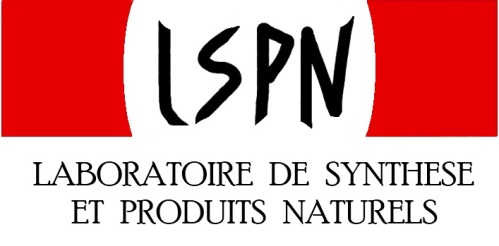 Electrophile diversification
N-Sulfonylimines
J. Bode, Org. Lett, 2005, 7, 3131-3134
Proton trapping followed by addition of a Nucleophile
20
K. A. Scheidt, Org. Lett, 2005, 7, 905-908
Homoenolates
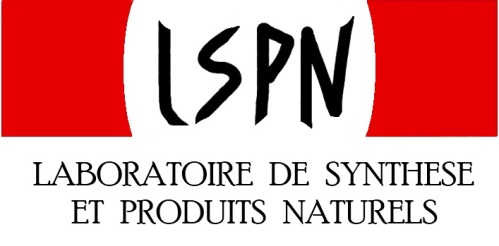 Electrophile diversification
Azadiene Diels-Alder reaction
21
J. Bode, J. Am. Chem. Soc., 2006, 128, 8418-8420
Homoenolates
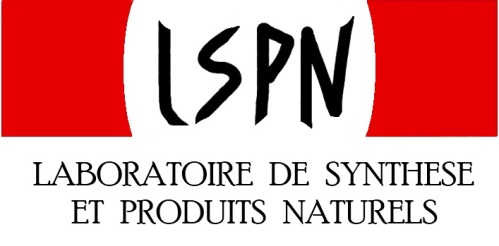 Electrophile diversification
Azadiene Diels-Alder reaction
22
J. Bode, J. Am. Chem. Soc., 2006, 128, 8418-8420
Homoenolates
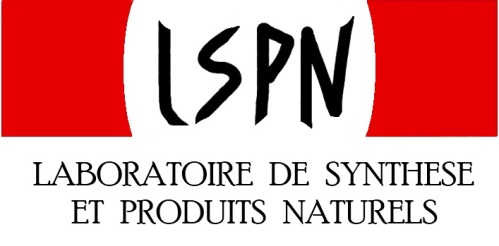 Electrophile diversification
Azadiene Diels-Alder reaction
Model explaining the selectivity
23
J. Bode, J. Am. Chem. Soc., 2006, 128, 8418-8420
Homoenolates
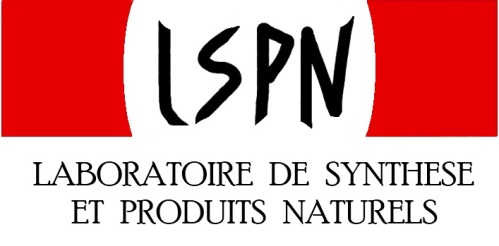 Electrophile diversification
1,2-Dicarbonyl Compounds
24
V. Nair, Org. Lett, 2006, 8, 507-509
Homoenolates
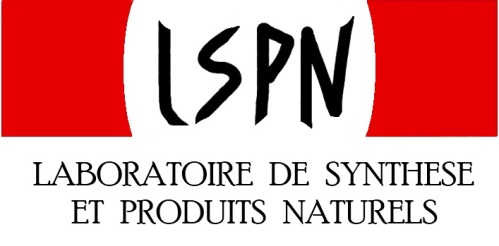 Electrophile diversification
a,b  unsaturated ketone
25
V. Nair, J. Am. Chem. Soc., 2006, 128, 8736-8737
Homoenolates
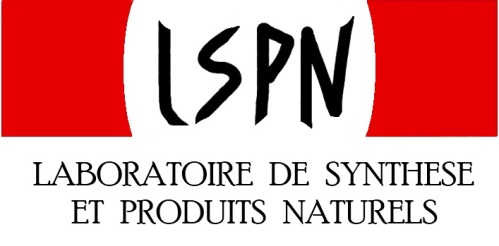 Mechanism to form the cyclopentene
26
V. Nair, J. Am. Chem. Soc., 2006, 128, 8736-8737
Homoenolates
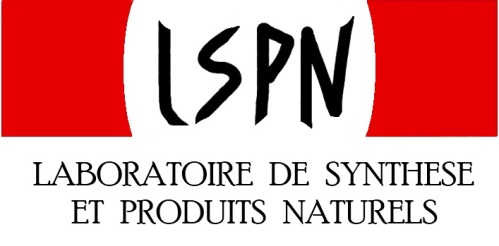 Intramolecular alkylation of a b unsaturated ester
27
G. C. Fu, J. Am. Chem. Soc., 2006, 128, 1472-1473
Homoenolates
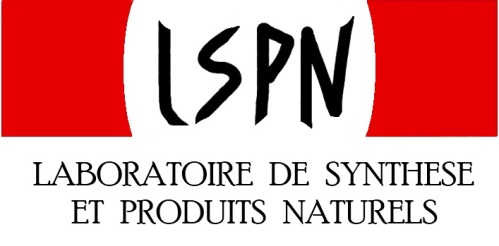 Homoenolates obtention via a b unsaturated ester
28
G. C. Fu, J. Am. Chem. Soc., 2006, 128, 1472-1473
Homoenolates
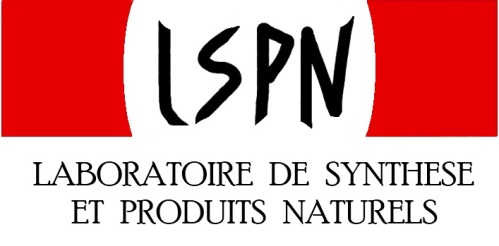 29
Trans-esterification
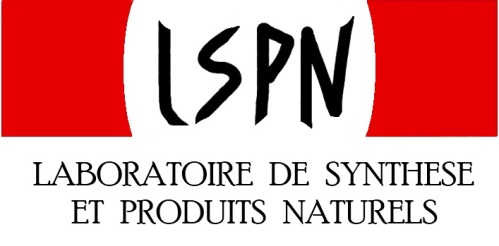 Amide formation
Proposed mechanism
30
M. Movassaghi, Org. Lett., 2005, 7, 2453-2456
Trans-esterification
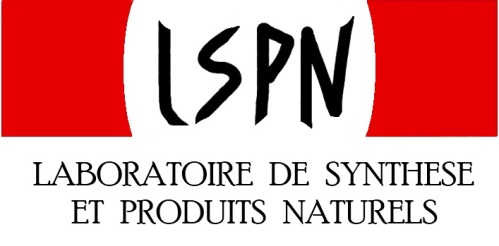 g-butyrolactone formation
2 possibles pathways
31
H. Zhai, Org. Lett., 2005, 7, 3769-3771
Acylation reaction
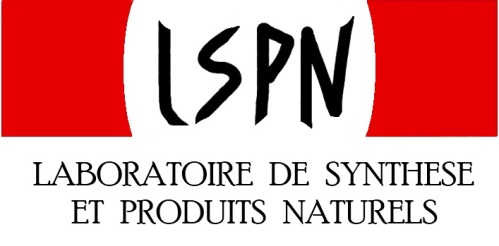 Kinetic resolution with chiral NHCs
Need to have a hindered acylating agent
32
K. Maruoka, Org. Lett., 2005, 7, 1347-1349
1,2-Addition reactions
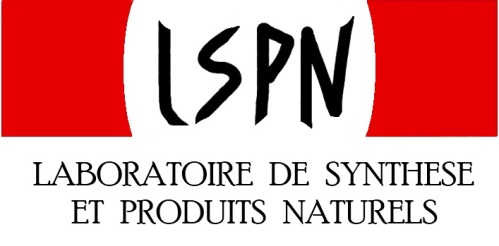 Reaction with E-Nu
Possible activation by NHC
33
1,2-Addition reactions
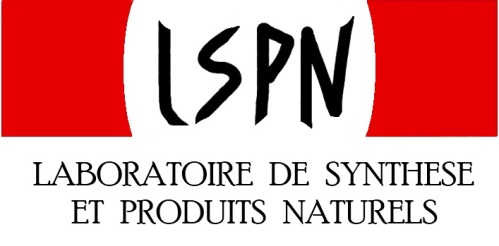 Ketone
Enal
Imine
a-ester
Asymetric version was tried by Suzuki and Sato with a poor ee 22%
D. H. Song, Synth. Commun., 2004, 34, 2973-2980 ; Y. Suzuki, M. Sato, Tetrahedron, 2006, 62, 4227-4231 ; K. Maruoka, Tetrahedron Lett., 2006, 47, 4615-4618
34
1,2-Addition reactions
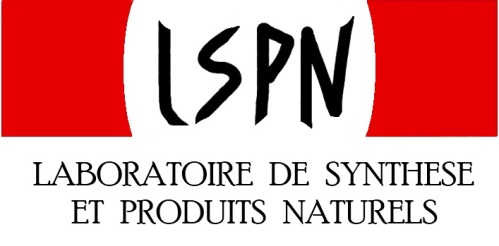 Cyanophosphorylation of aldehyde
Reaction time less than 5 min
35
K. Kondo, T. Aoyama, Chem. Pharm. Bull., 2006, 54, 397-398
Conclusion
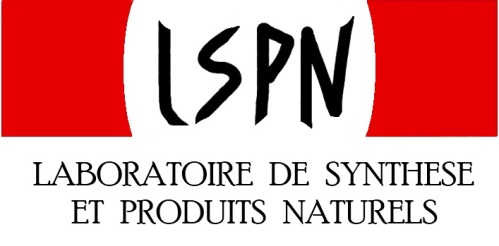 NHC as an organocatalyst allows access to a wide diversity of molecules
Still a lot of reactions to develop
Enantiomeric version of homoenolate reaction to upgrade
36
Conclusion
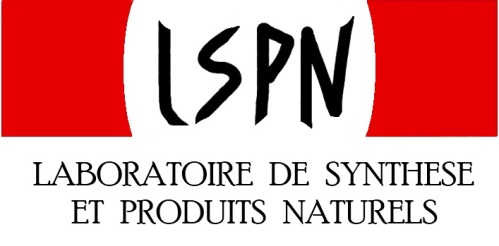 Questions
Reviews :

N-Heterocyclic carbenes as organocatalysts  
N. Marion, S. Díez-González*, and S. P. Nolan*, Angew. Chem. Int. Ed., 2007, 46, 2988-3000

Nucleophilic cabenes in asymetric organocatalysis
D. Enders*, T. Balensiefer, Acc. Chem. Res., 2004, 37, 534-541
37